Click to edit Master title style
Click to edit 
Master subtitle style
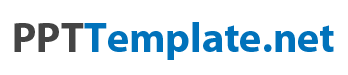 Slide Title
Make Effective Presentations
Using Awesome Backgrounds
Engage your Audience
Capture Audience Attention
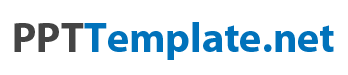 Slide Title
Make Effective Presentations
Using Awesome Backgrounds
Engage your Audience
Capture Audience Attention
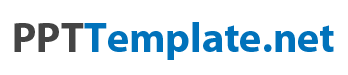 Net Earth Chart
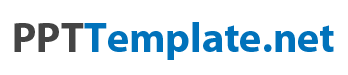 Slide Title
Product A
Product B
Feature 1
Feature 2
Feature 3
Feature 1
Feature 2
Feature 3
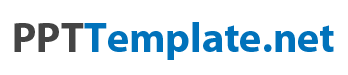 And now what?
Download More Free PowerPoint Templates
You can safely delete this slide, but please consider to read below:
Congratulations

You can use this free PowerPoint template for your own presentations.  Follow us on Twitter @ppttemplatenet 

PPTTemplate.net
Did you know?

When you finish your PowerPoint presentation, you can upload it to:


SlideOnline.com
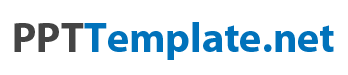 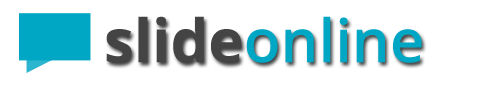